Русский язык3 класс
Правописание слов с разделительным ь и ъ знаками

Суворова Н.М. – учитель начальных классов
Стулина Г.А. – учитель информатики и ИКТ
Найдите в словах ошибки и исправьте их.  Определите тему урока.
Сел кашу.
 Пю воду.
 Веду сёмку.
 Забил коля.
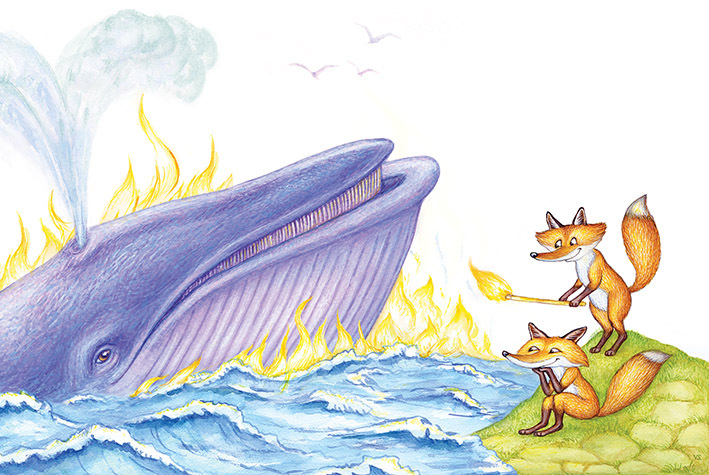 Корней Иванович Чуковский
Орфографическая разминка
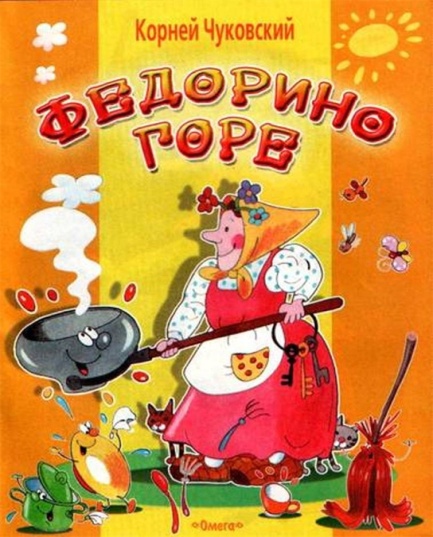 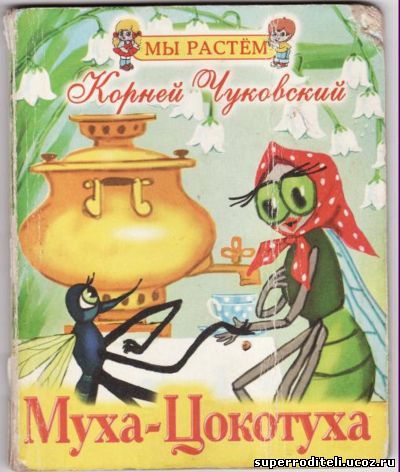 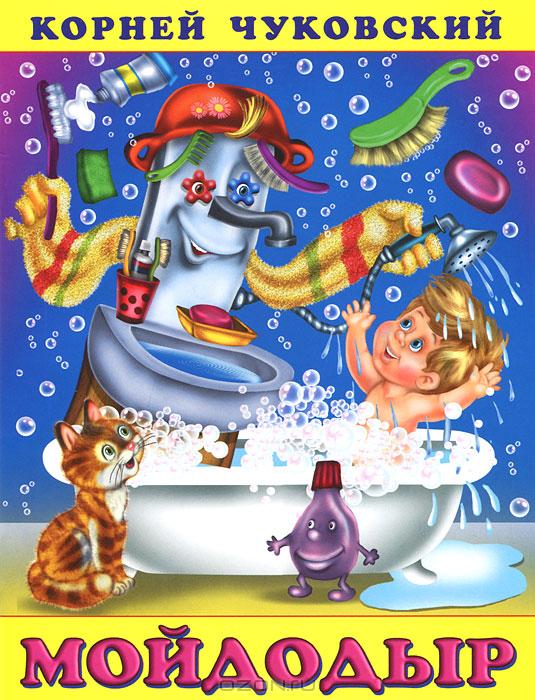 Чистописание
Ь Ь Ь Ь Ь Ь Ь Ь Ь Ь

Ъ Ъ Ъ Ъ Ъ Ъ Ъ Ъ Ъ

ПЬЮ  КОЛЬЯ  КОПЬЁ

СЪЕЛ  ПОДЪЕЗД
Словарная работа
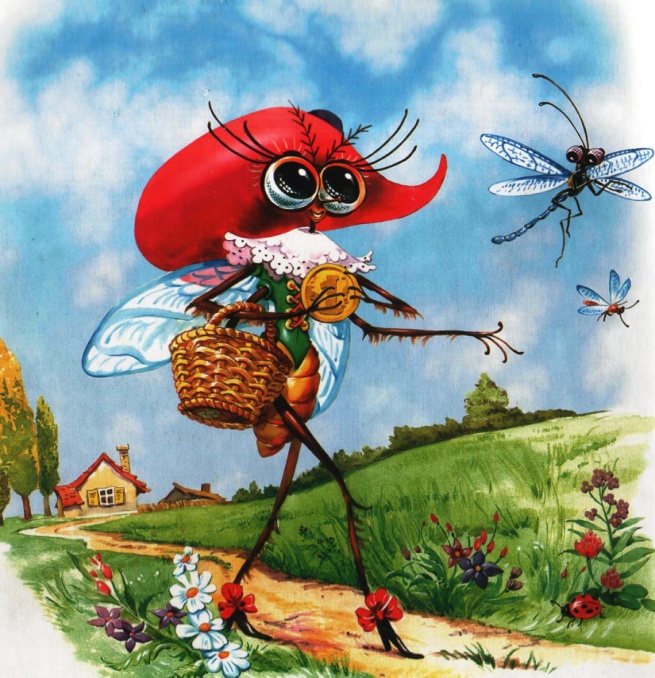 КАЛЕНДАРЬ
КОМПЬЮТЕР
КРОВАТЬ
ПЕЧАЛЬ
ПРИРОДА
СЧАСТЬЕ
СОВЕСТЬ
СИРЕНЬ
«Исследователи – лингвисты»Напишите слова с разделительными  Ъ, Ь:вьюга, отъезд, платье, муравьи, подъём, объект, варенье, подъехал
Ъ
     разъехались
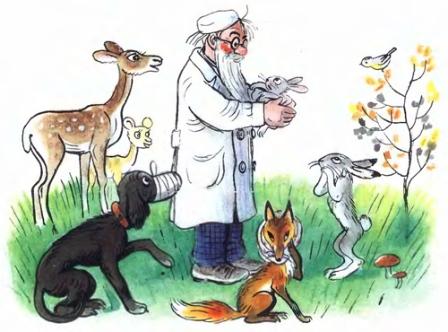 Ь
             муравьи
Правило правописания слов с Ъ  и Ь знаками
Работа с предложением
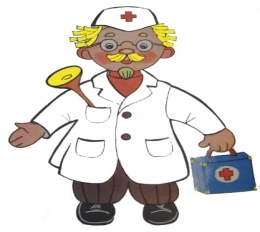 Расклеивали объявления Таня и Ваня.

Доктор взял ножницы, перерезал верёвку и смазал шею обезьяны удивительной мазью.
Речевой практикум:подбери слова с Ъ и Ь разделительными знаками, объясняющие значения выражений
1 Растолковать, сделать понятным - …………….
2 Вход в здание - ………………
3 Снежная буря - ……………...
4 Человек, который разносит почту - ……………
5 Пригодный для еды - …………………………….
6 Сжаться, скорчиться - …………………………….
7 Место в пути, где дорога поднимается - ………
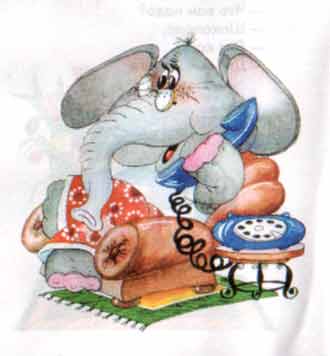 Выполните самостоятельную работу на компьютере
Найдите слова с разделительными Ъ и Ь знаками
А потом позвонила свинья:
-Нельзя ли прислать соловья?

Мы лягушками нынче объелись,
И у нас животы разболелись!

Десять ночей Айболит
Не ест, не пьёт и не спит.
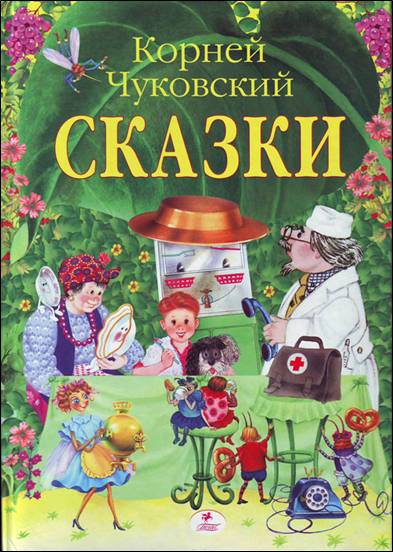